Biomed. Data Sci:Variant Identification, Focusing on SVs
Mark Gerstein, Yale Universitygersteinlab.org/courses/452
(last edit in spring ’20, pack #6)
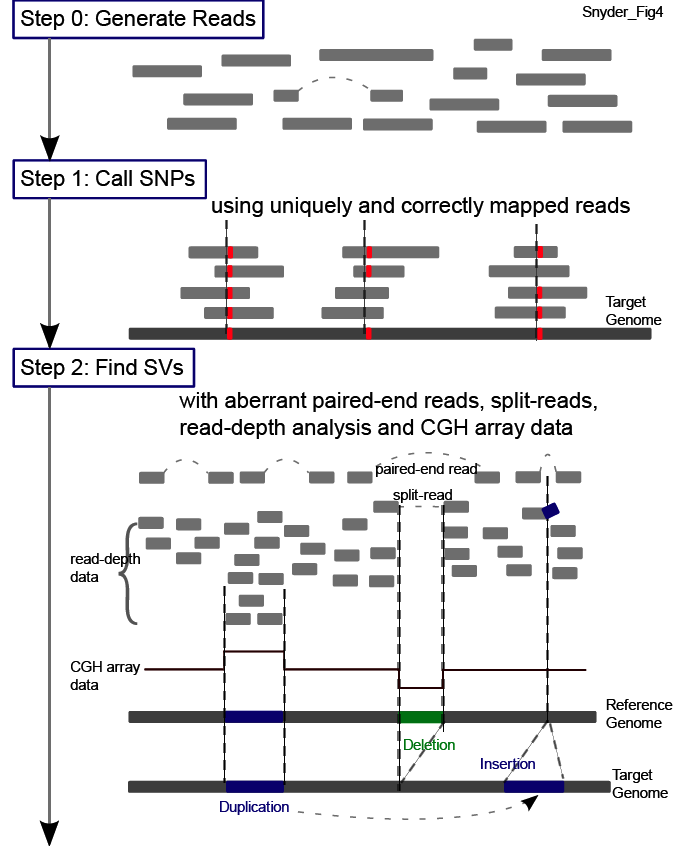 Main Steps in Genome Resequencing
[Snyder et al. Genes & Dev. ('10)]
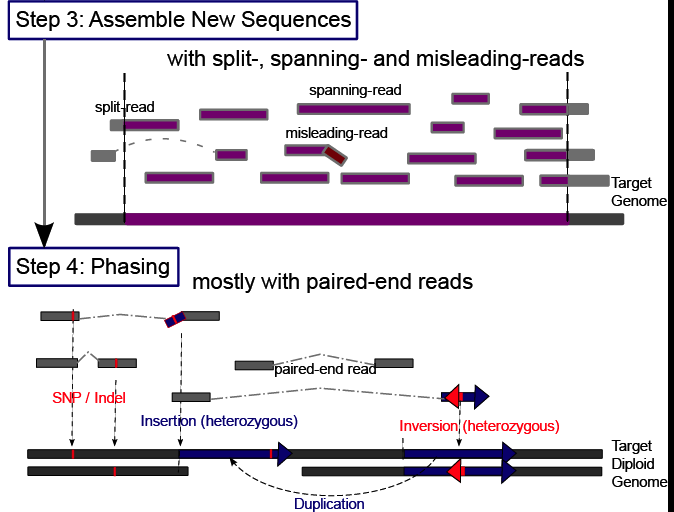 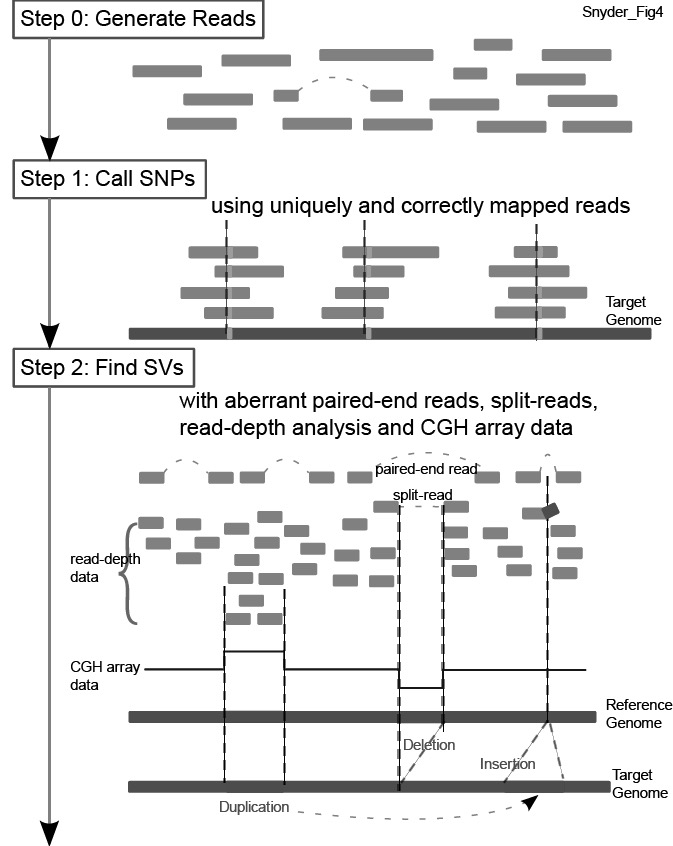 Main Steps in Genome Resequencing
[Snyder et al. Genes & Dev. ('10)]
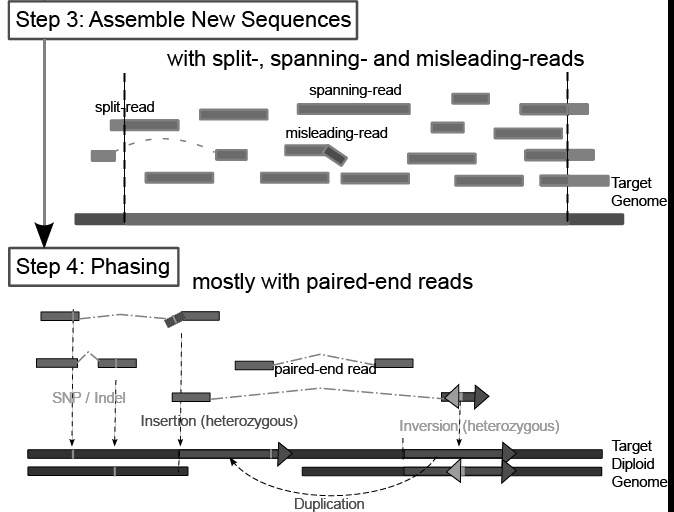 Characterization of genomic variations: somatic vs germline
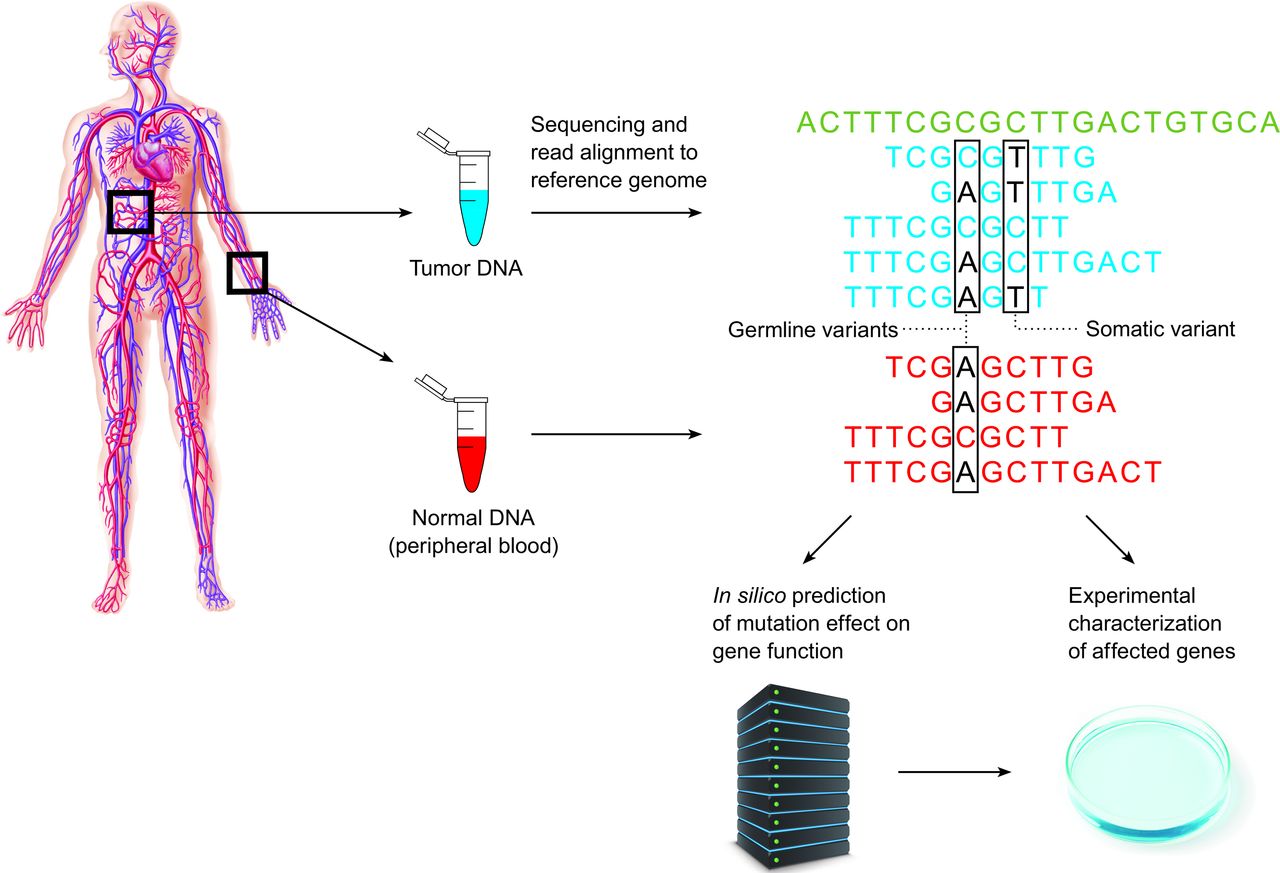 Sequencing tumor and normal samples from cancer patients provide insight into somatic and germline variation profile.
4
Samuel et al, Clinical chemistry, 2013
Bayes’ Theorem to detect genomic variant
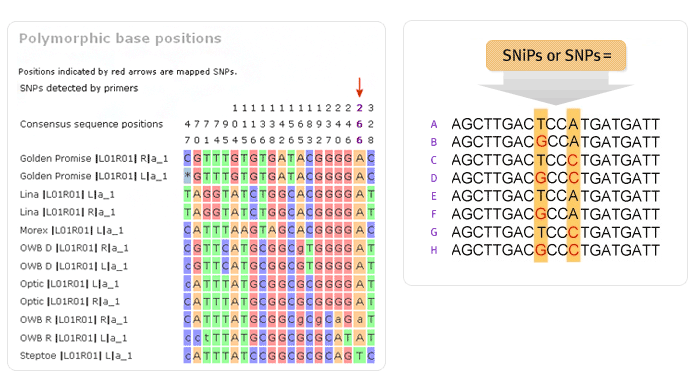 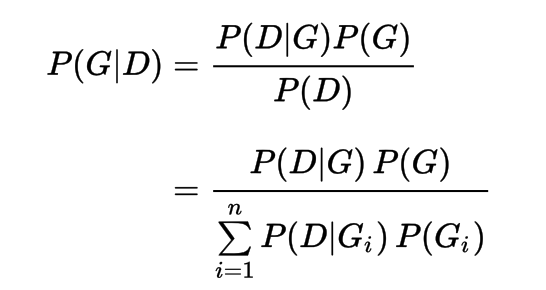 [You et al. (‘12) Bioinformatics 28: 643 doi: 10.1093/bioinformatics/bts001]
With errors, the calculation is more complicated.

In general:
[You et al. (‘12) Bioinformatics 28: 643 doi: 10.1093/bioinformatics/bts001]
[Speaker Notes: Change to explain the error / error free]
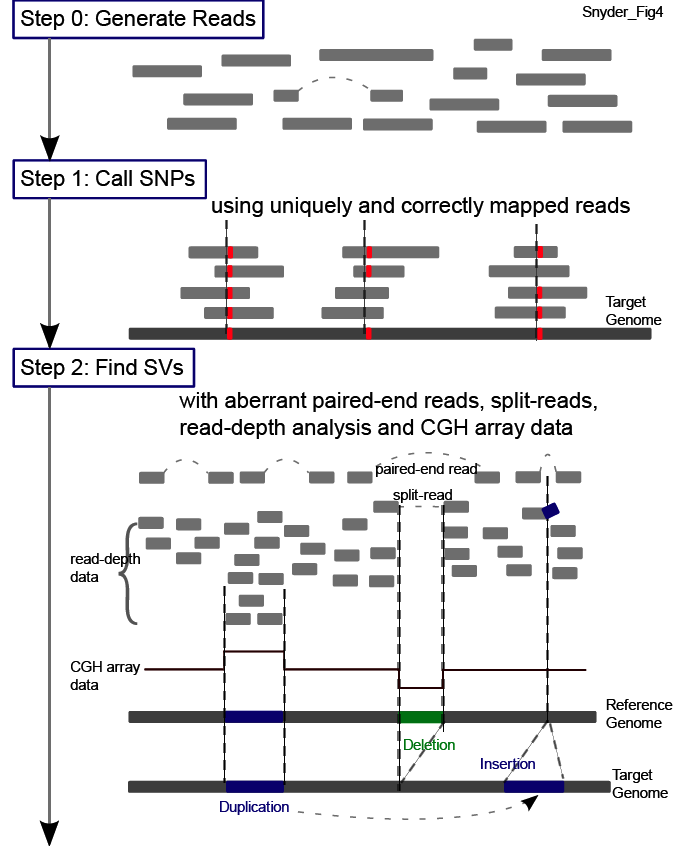 Main Steps in Genome Resequencing
[Snyder et al. Genes & Dev. ('10)]
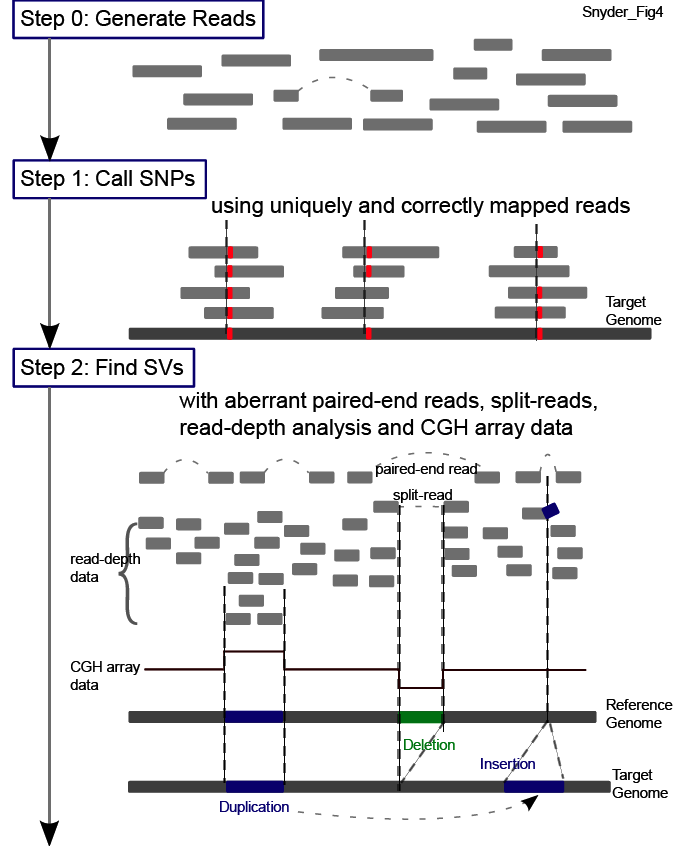 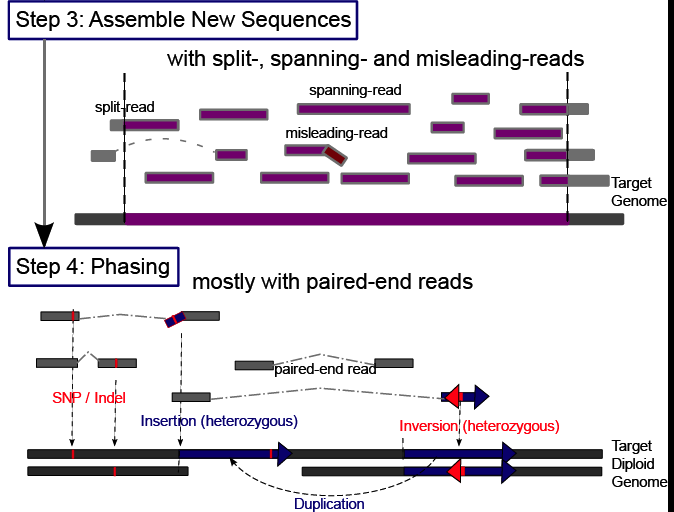 Methods to Find SVs
1. Paired ends
Deletion
Reference
Mapping
Genome
Reference
Sequenced          paired-ends
2. Split read
3. Read depth (or aCGH)
Deletion
Deletion
Reference
Reference
Genome
Genome
Read
Reads
Mapping
Mapping
Read count
Reference
Zero level
4. Local Reassembly
[Snyder et al. Genes & Dev. ('10)]
Read Depth
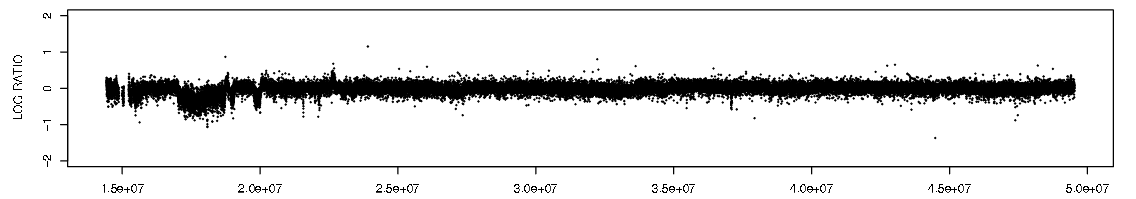 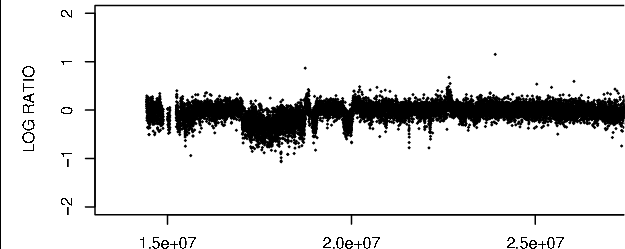 Patient 98-135
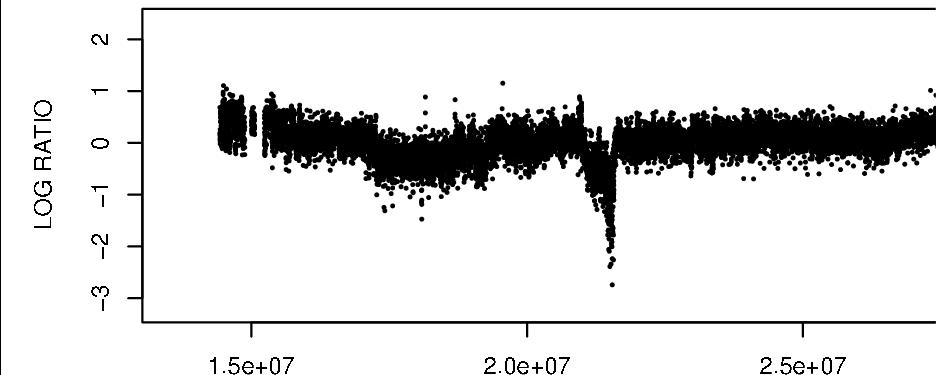 Patient 99-199
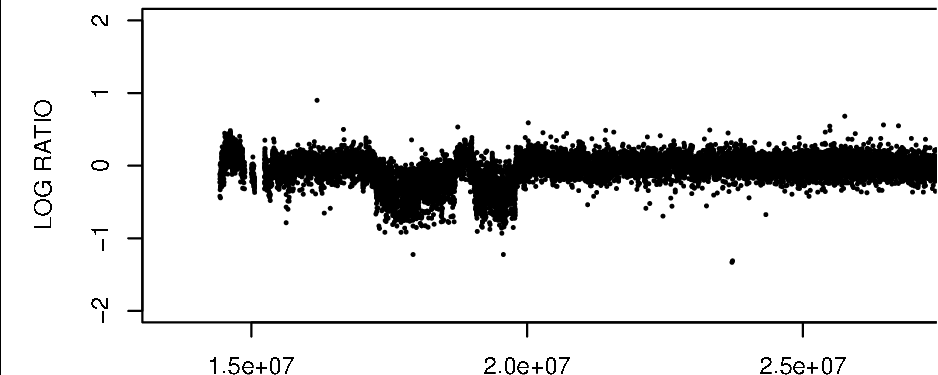 Patient 97-237
LCR A           B  C  D
Array Signal  Read depth
Individual genome
Reads
Mapping
Reference genome
[Urban et al. ('06) PNAS; Wang et al. Gen. Res. ('09); Abyzov et al. Gen. Res. (’11)]
Counting mapped reads
Read depth signal
Zero level
Example of Application to RD data
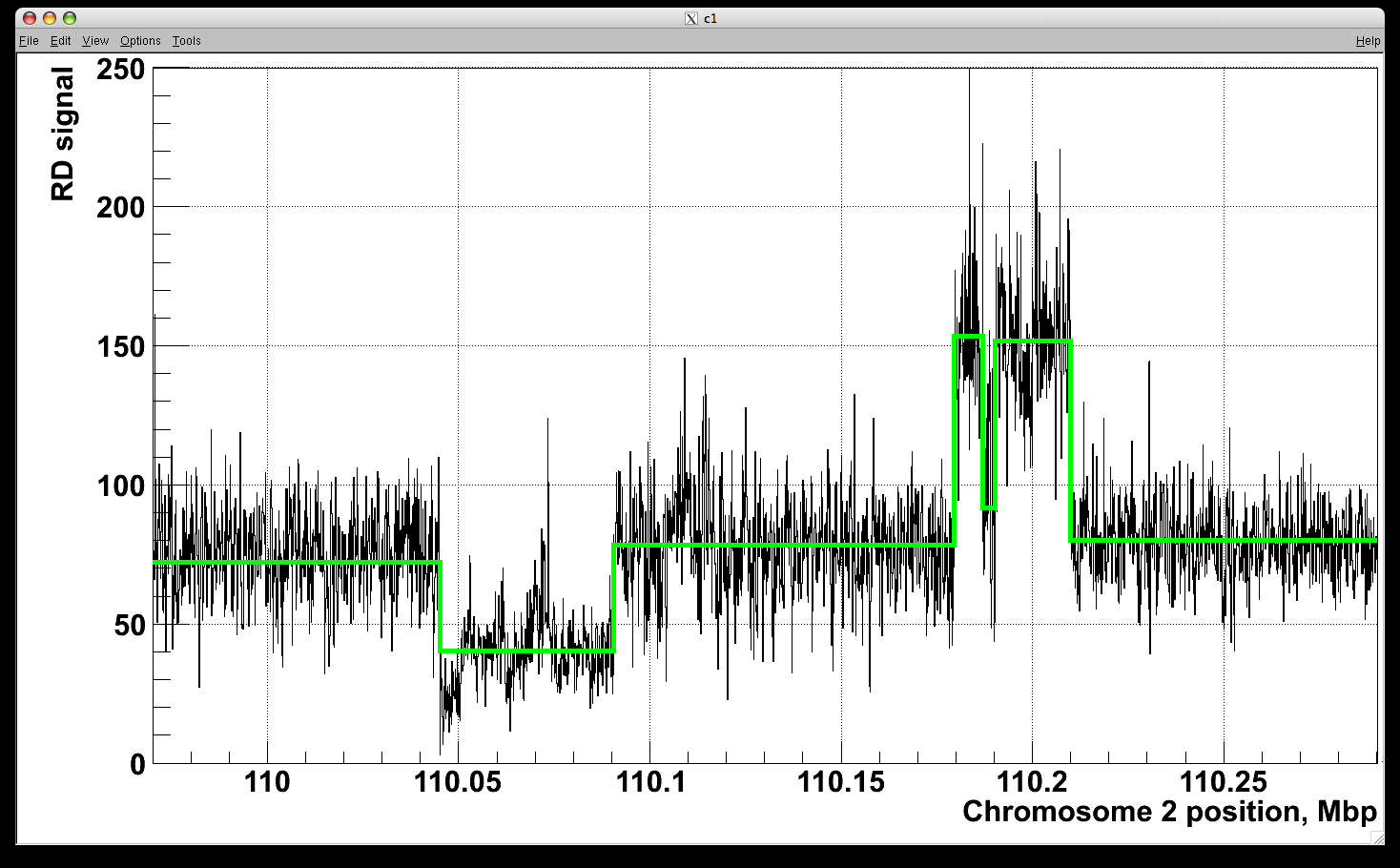 [Abyzov et al. Gen. Res. (’11)]
NA12878, Solexa 36 bp paired reads, ~30x coverage
0.5
0
Fluorescence
log2 ratio
-0.5
ACGTGACAC
AT
AAGCACACCA
A
TTGCTTGAGGGACCT
T
AGGCACAGT
T
AAC
A
TG
AT
AAGCACACCA
A
TTGCTTGAGGTGAC
DNA
NO
T T
O SCALE
sequence
To get highest resolution on breakpoints need to smooth & segment the signal
BreakPtr: prediction of breakpoints, dosage and cross-hybridization using a system based on Hidden Markov Models
HMM
Korbel*, Urban* et al., PNAS (2007)
[Speaker Notes: Need illustrator + do edits]
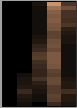 alues
v
y
a
r
r
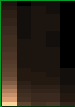 A
alues
S
equen
c
e
v
y
a
Transition
B
Transition
A
r
r
A
S
equen
c
e
Duplication
Normal
Deletion
Transition
A’
Transition
B’
Statistically integrates array signal and DNA sequence signatures (using a discrete-valued bivariate HMM)
Korbel*, Urban* et al., PNAS (2007)
[Speaker Notes: - The y-axis captures the distribution of fluorescent intensity log2-ratios
- While the x-axis captures DNA sequence characteristics!]
CNVnator
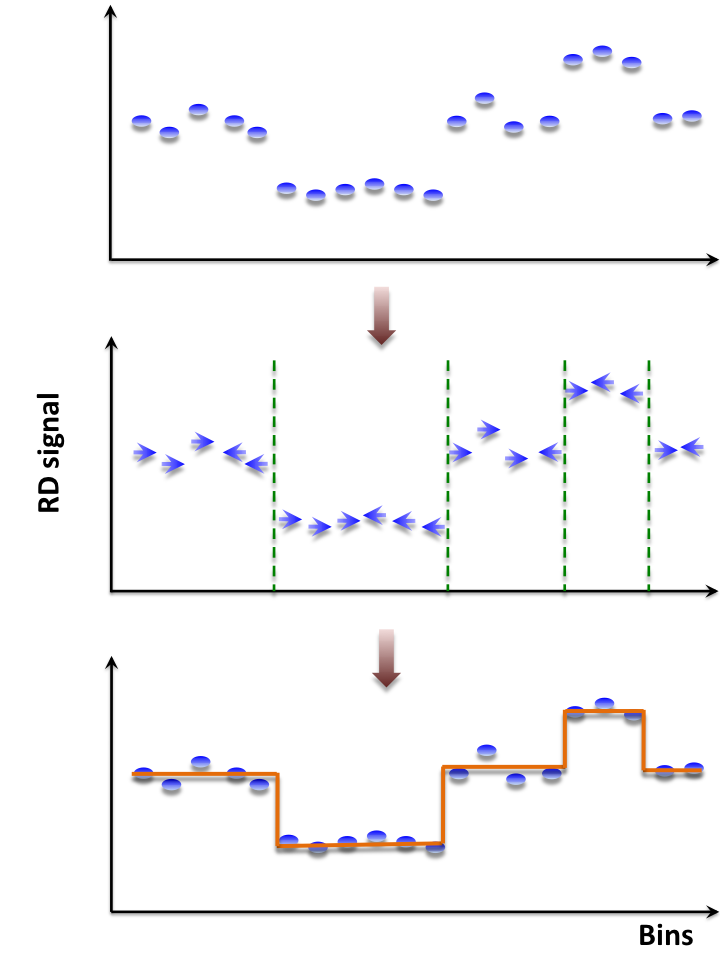 Mean-shift-based (MSB) segmentation: no explicit model
For each bin attraction (mean-shift) vector points in the direction of bins with most similar RD signal
No prior assumptions about number, sizes, haplotype, frequency and density of CNV regions  
Not Model-based (e.g. like HMM) with global optimization, distr. assumption & parms. (e.g. num. of segments). 
Achieves discontinuity-preserving smoothing
Derived from image-processing applications
[Abyzov et al. Gen. Res. (’11)]
Intuitive Description of MSB
Observed depth of coverage counts as samples from PDF

Kernel-based approach to estimate local gradient of PDF  

Iteratively follow grad to determine local modes
Region of
interest
Center of
mass
[ Adapted from S Ullman et al. "Advanced Topics in Computer Vision," www.wisdom.weizmann.ac.il/~vision/courses/2004_2 ]
Mean Shift
vector
Objective : Find the densest region
Distribution of identical billiard balls
Paired-End
Paired-End Mapping
Breakpoint
Breakpoint
Breakpoint
Breakpoint
Breakpoint
Reference
Inversion
Deletion
Target
Insertion
Inversion
Paired-End Sequencing and Mapping
Reference
Span >> expected
Altered end orientation
Span << expected
Both paired-ends map within repeats.
Limited the distance between pairs; therefore, neither large nor very small rearrangements can be detected
17
Split Read
Split-read Analysis
Breakpoint
Breakpoint
Reference
Deletion
Read
Target Genome
Breakpoint
Reference
Read
Target Genome
Insertion
19
[Speaker Notes: This schematic shows you the idea of a split-read analysis. Its simple but powerful enough to identify nucleotide-resolution SVs. Before we talk about how it works, we should know that by convention, when say it’s a deletion, it’s a deletion relative to the reference genome. In other words, the affected sequence actually exists in the reference genome, but is deleted in the query genome. Similar idea for insertion. So a split-read analysis is straight-forward.]
Deletions are the Easiest to Identify
[Zhang et al. ('11) BMC Genomics]
RDV & Mobile Elements
Retroduplication variation (RDV)
Retroduplications
(pot. retro-pseudogenes or retro-genes)
mRNA
Gene
…
Reference
…
Person 1
…
Person 2
Known retroduplication
…
Person 3
. . .
…
Reference
…
Person 1
…
Person 2
Novel retroduplication
…
Person 3
. . .
mRNA
22
[Abyzov et al. Gen. Res. ('13) ]
Novel retroduplication
Gene
Read pairs
1                                  2                             3                                      4
…
Alignment to
the reference
Reference
…
…
3
1
Unaligned reads
Aligned
reads
Evidence
from alignment
Splice-junction library
2
…
Evidence
from cluster
4
1
[Abyzov et al. Gen. Res. ('13) ]
3
…
Evidence from
read depth
2                                            3                                             4
1
Pipeline to identify novel retro-dups. from 3 evidence sources
Zero level
[Speaker Notes: Split-read and paired-end approaches]